Group Seminar Week 2:Homogeneous Transform
Tony Nguyen
Responsible for correcting the mandatory assignment
Backup Group-teacher
Email: hpnguyen@ifi.uio.no
Session’s plan
Brief talk on mandatory assignments

A short example on homogeneous transform

Walkthrough on weekly exercise 2.10-2.11, 2.38.
Delivery
Start early on the assignments, each task becomes solvable for each lecture

All assignments must be ”PASSED” in order to take exam

Devilry - 

Postponing the delivery, send an e-mail to one of us
	- Preferably early and couple of days beforehand
Delivering the assignment
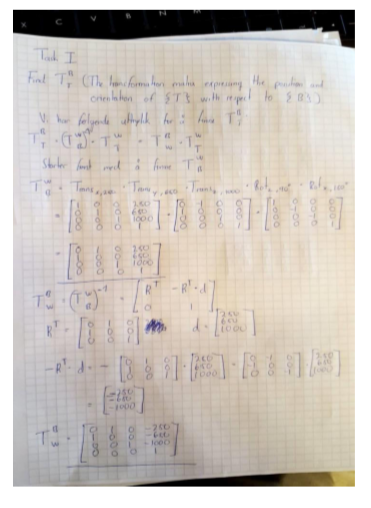 Try not to do this!
Do one of these two methods: 

LaTeX, Word and etc...


Scan the documents on UiO’s printers
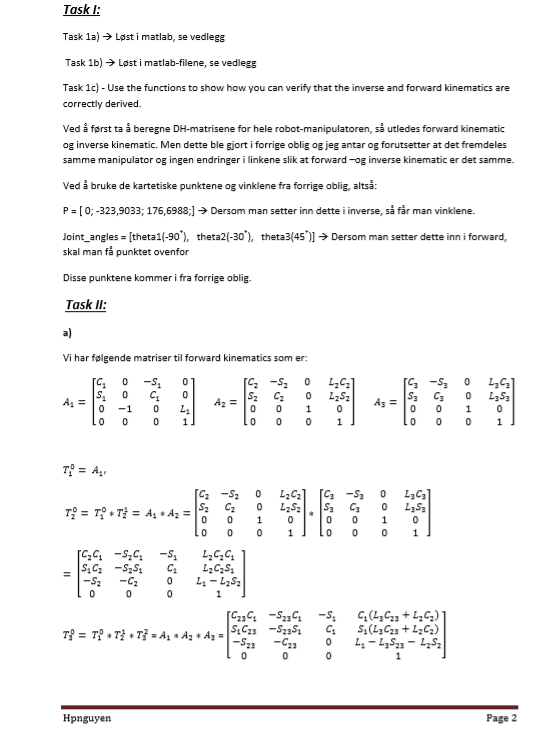 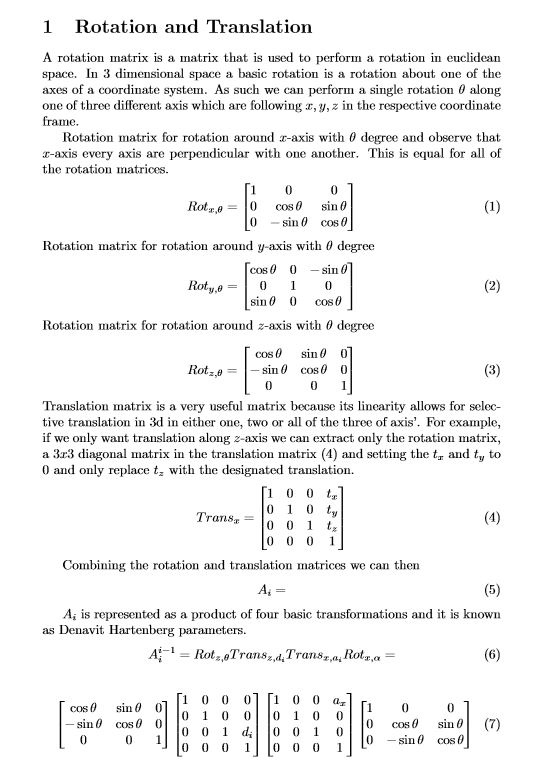 Word
LaTeX
LaTeX
Download on your personal laptops
Use Overleaf.com  I highly recommend this

Question to you guys: 
Raise your hand if you want me to put out a simple template on LaTeX on the course page.
Word
Intuitively simple to use, but can be tedious on long equations.
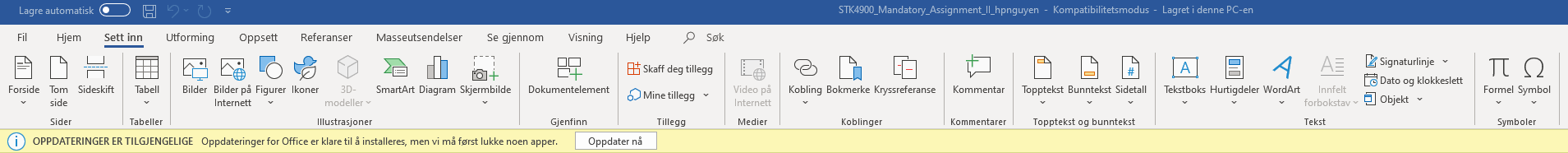 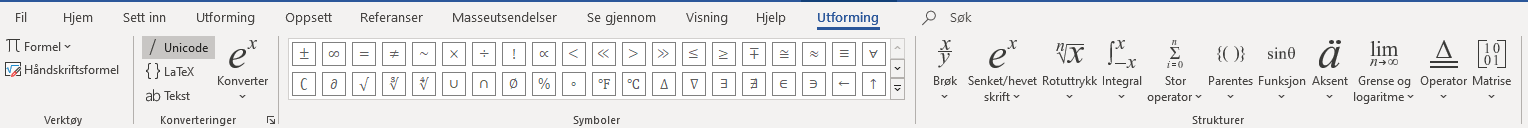 Raise your hand if you want me to put out a simple template on Word on the course-page or type in chat if you guys want me to create a template
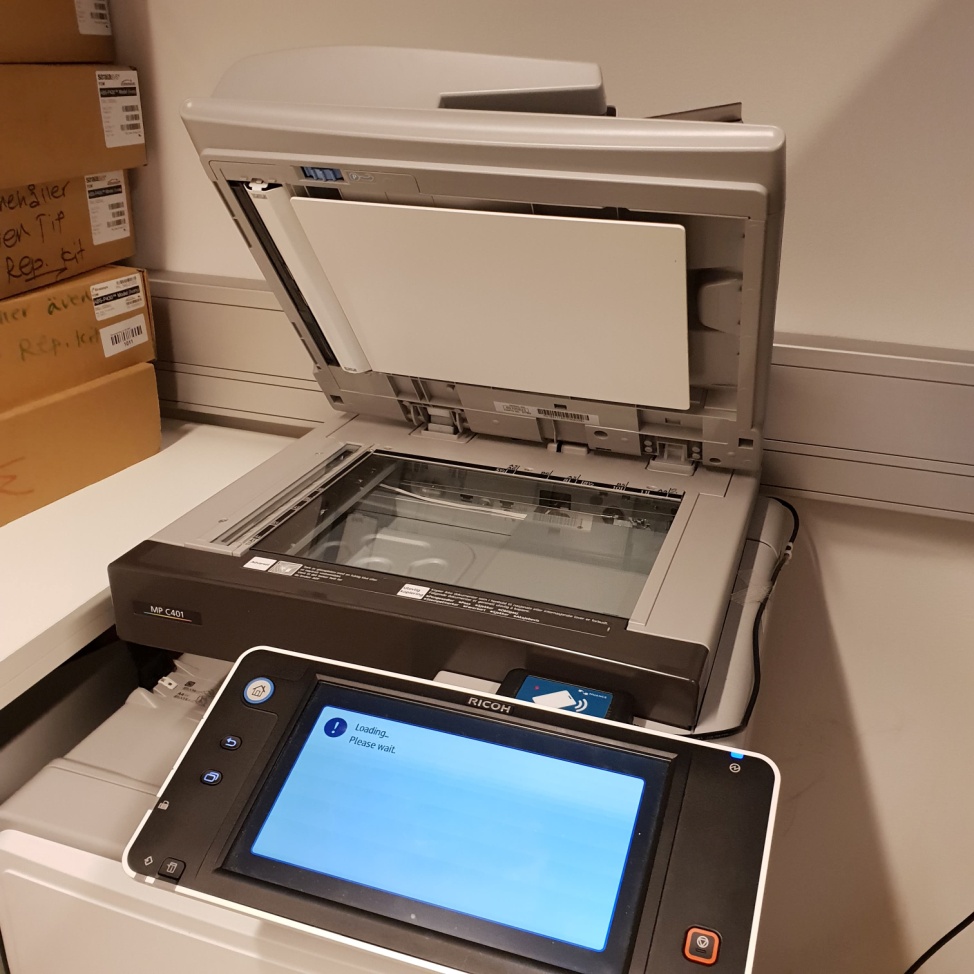 Before Scan
After Scan
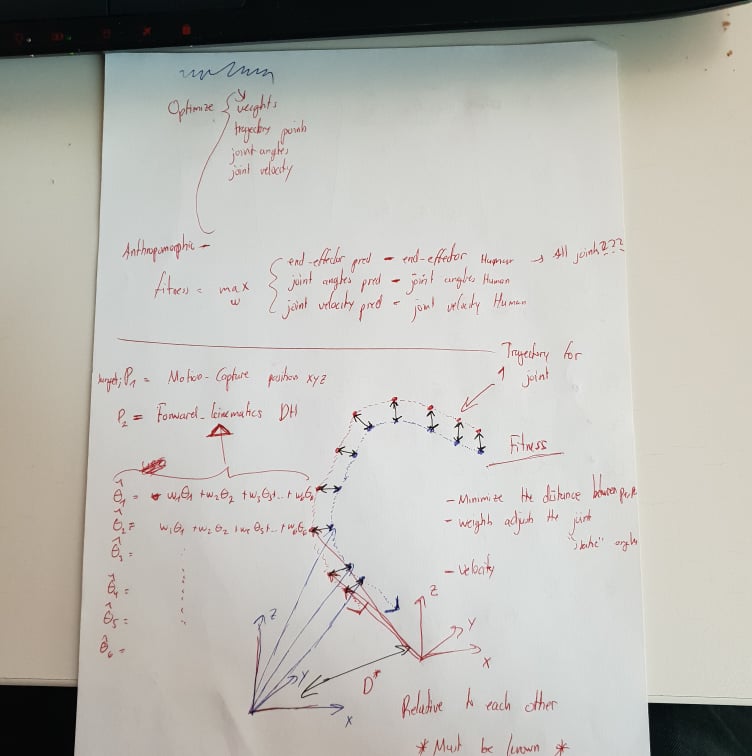 Programming Code:
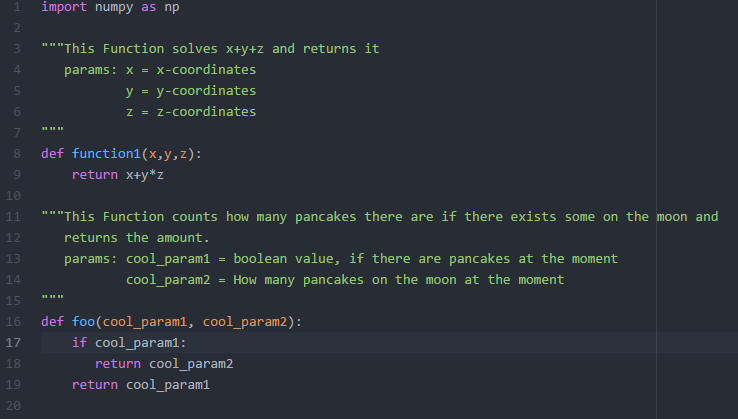 Don’t copy-paste code into your documents
	
Write ”Look attachments”, ”Solved in matlab/python”, or something similar and include source-files instead
	Examples: ”Look attachments Task1.py, Task2.py and etc...”
			”Solved in matlab, look attachments Task1.m, Task2.m and etc...”
You MUST comment your code
Homogeneous Transform
Represents position and orientation of rigid-body relative to another frame
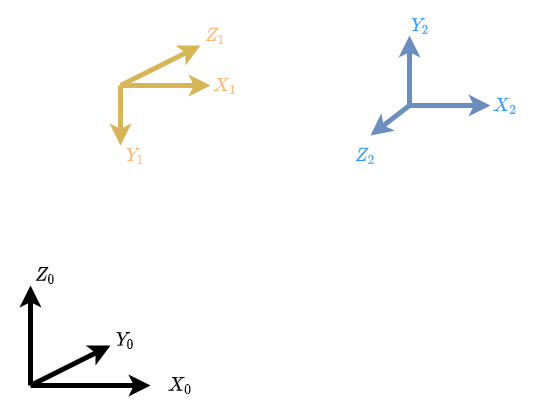 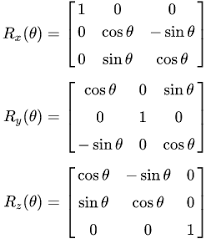 Homogeneous Transform Cont.
(500,650,100)
(300,450,100)
Rotate +90 degrees along X-axis
Rotate -90 degrees along X-axis
(0,0,0)
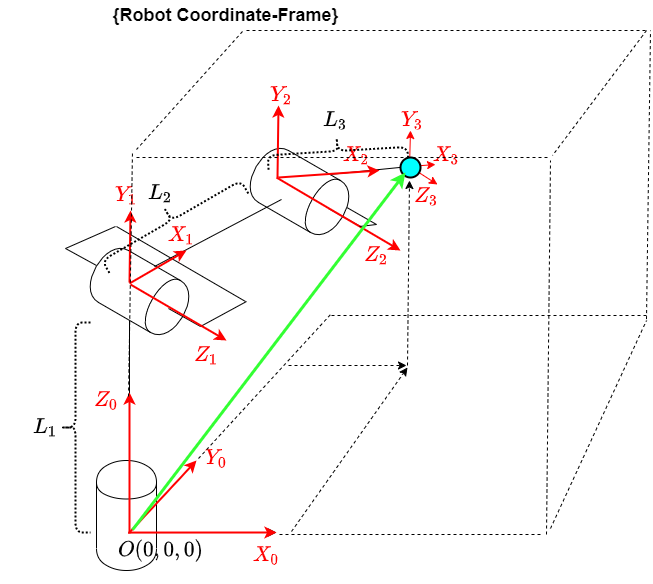 Robot Coordinate Frame
A robot performs task in its own coordinate frame. 

The next lecture will focus on modeling a robotic manipulator using forward-kinematics
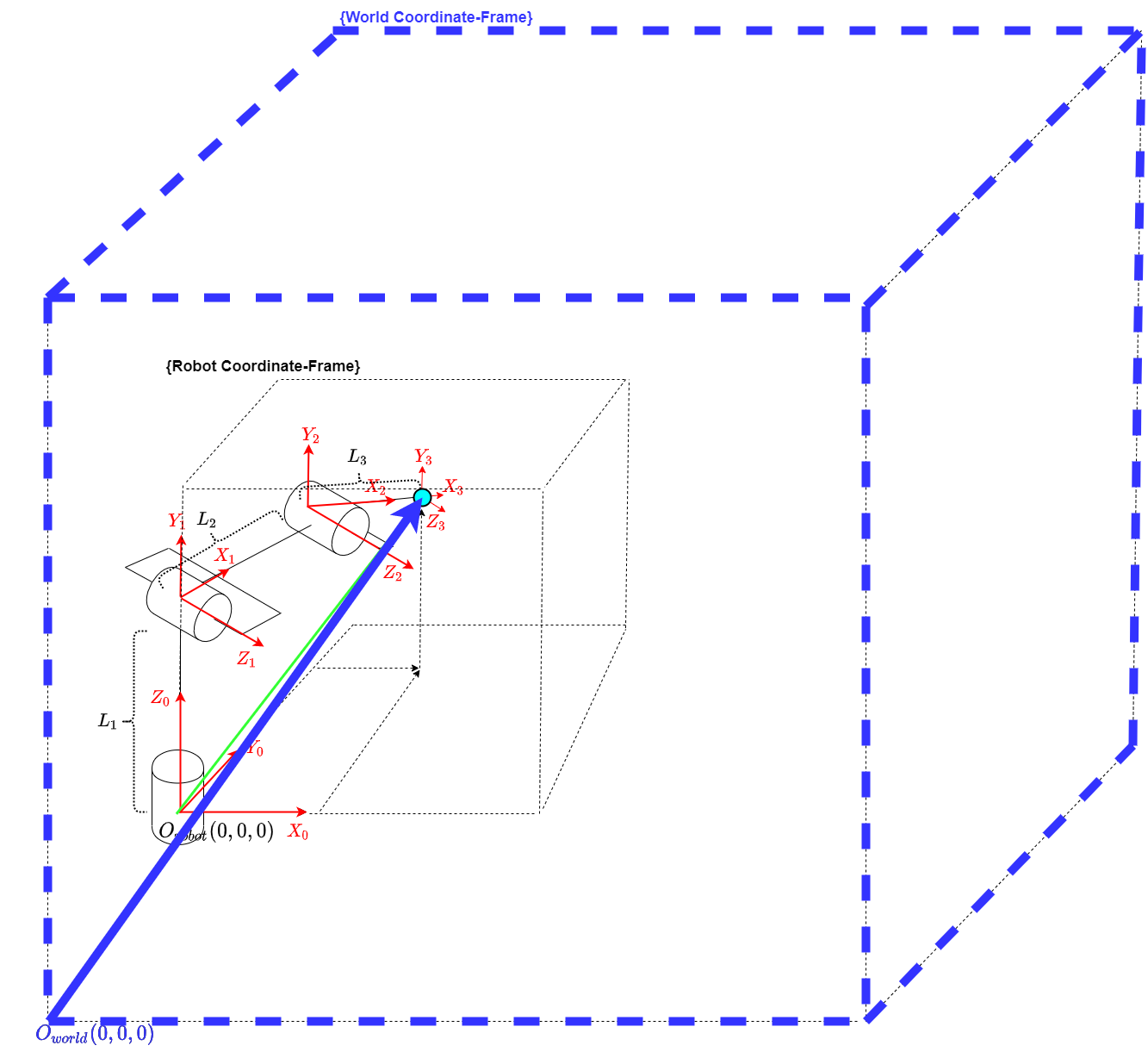 Two coordinate frames
A robot is placed on another coordinate frame. Let’s call this world coordinate frame.
Three Coordinate frames
- With homogeneous transforms we can represent the points amongst the different coordinate frames
Converting
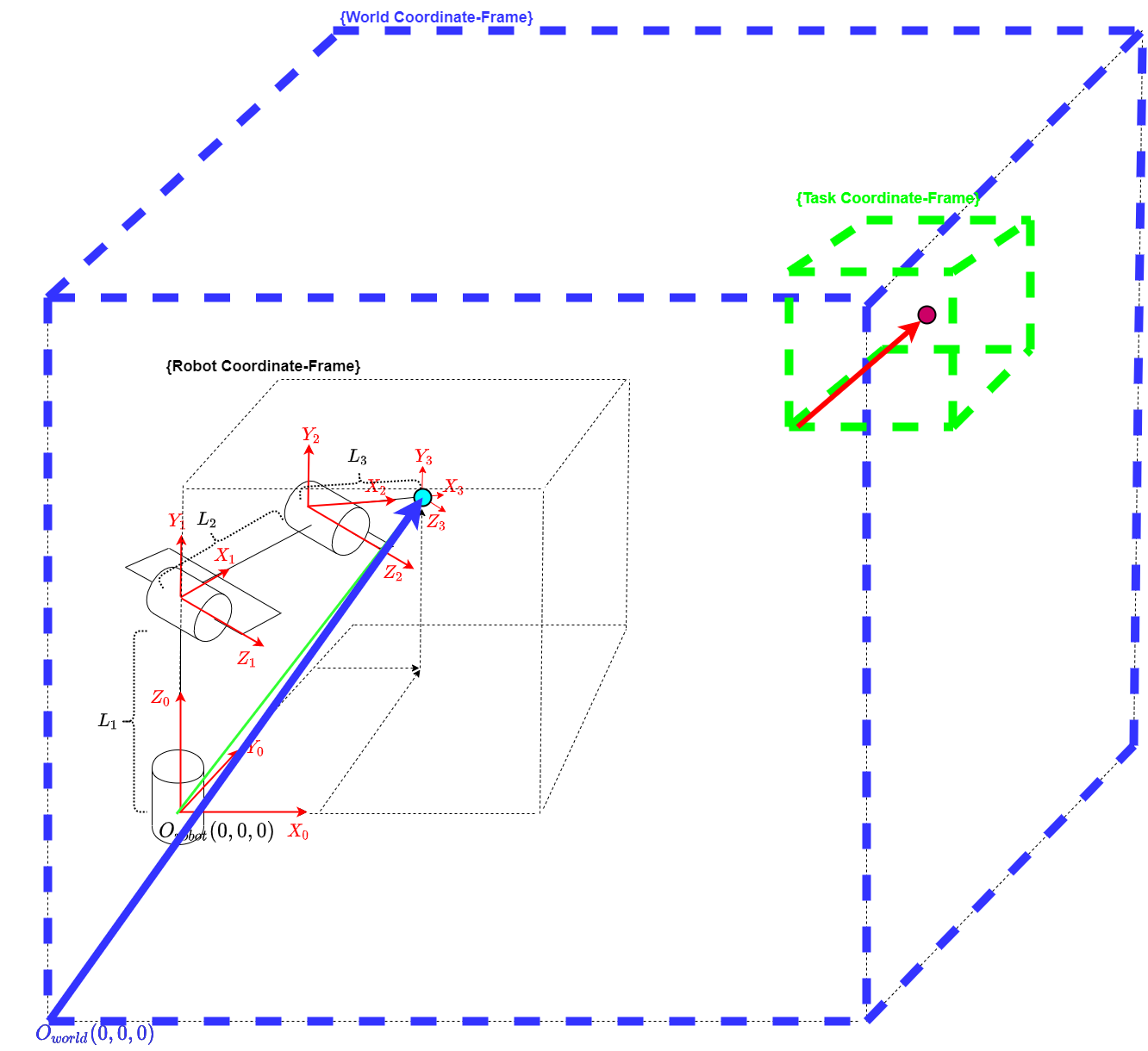 Remember
Second way: 
Go directly between Robot and Task
The distance between the coordinate frames are known

Axes must be known
2.10
Assume we are operating only in SO(3) so the rotation-matrices are not commutative
z
z
y
y
x
z
y
x
x
y
z
y
z
x
x
2.11
BREAK!
2.38
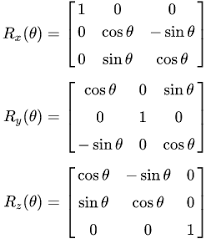 2.38 cont
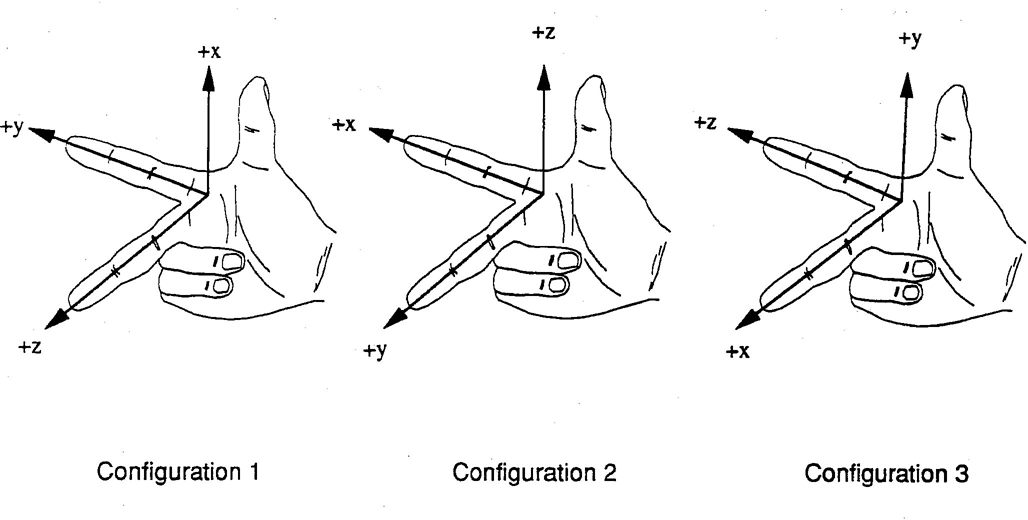 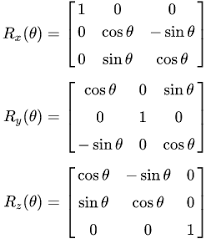 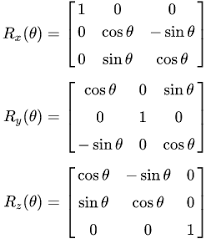 2.38 cont
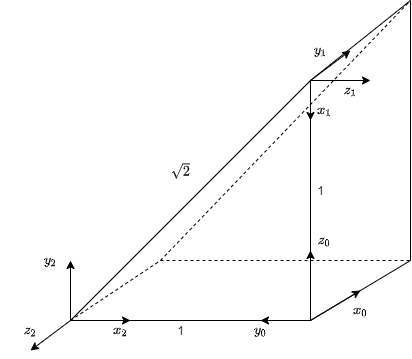 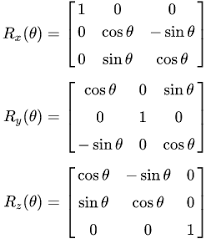 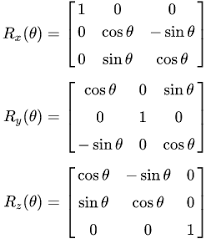 Y
X
First rotation
2.38 cont
Z
Y
Second rotation
X
Z
The coordinate frames can be considered on the same plane
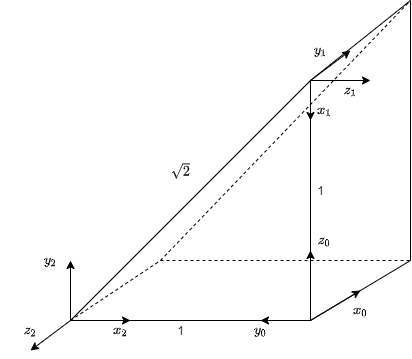 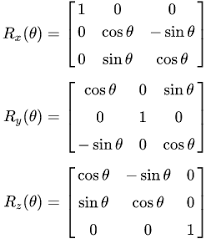 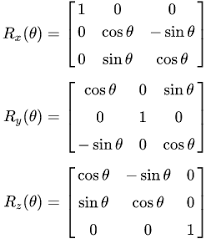 2.38 cont
2.39
Try to solve 2.39 by hand. Get an idea how to rotate the coordinate frames using right hand rule.
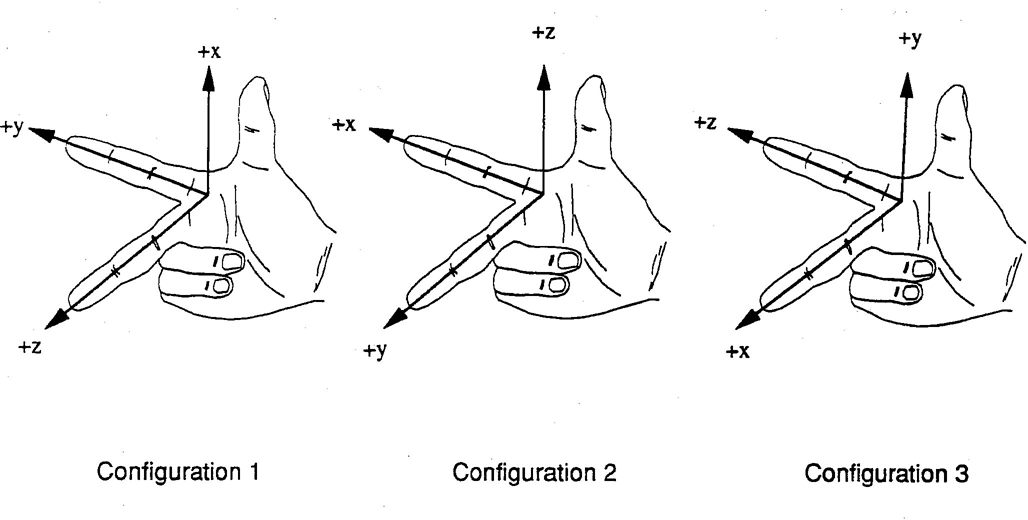 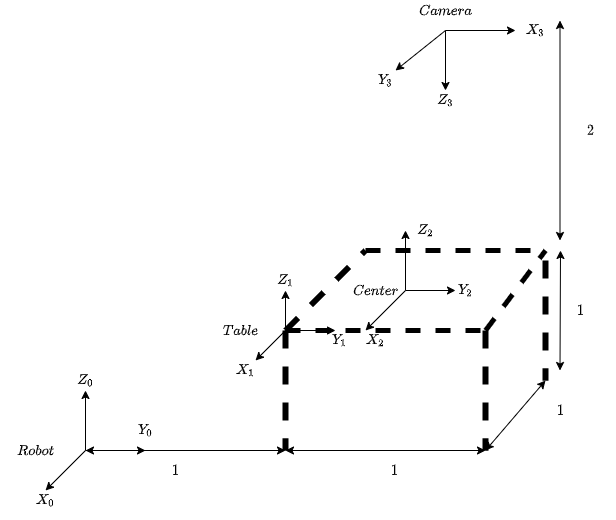 2.39 cont
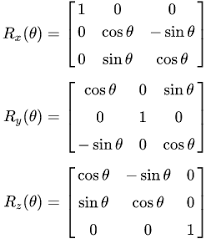 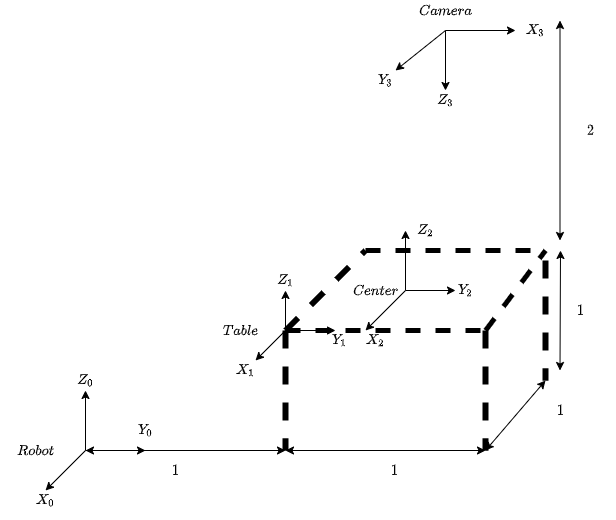 t = [Tx, Ty, Tz] = [0 1 1]
2.39 cont
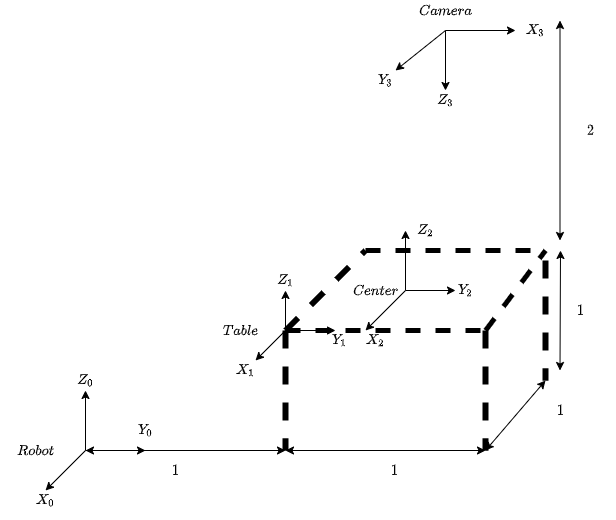 T = [Tx, Ty, Tz] = [-0.5, 1.5, 1.0]
-0,5
1,0
1,5
2.39 cont
Z
Z
First rotation
Z
Y
Y
X
X
X
Y
Y
Z
X
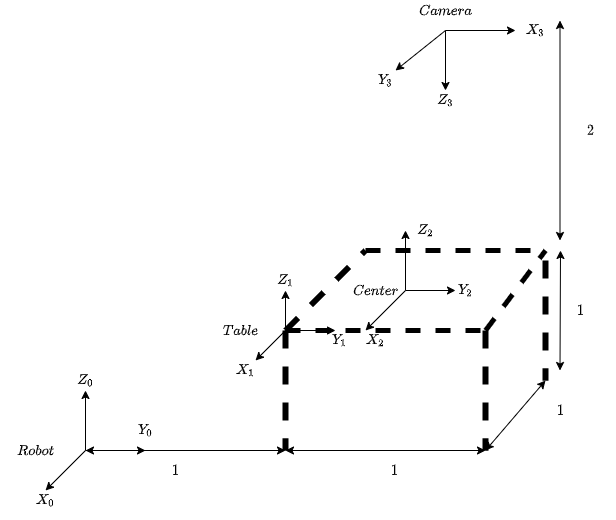 Second  rotation
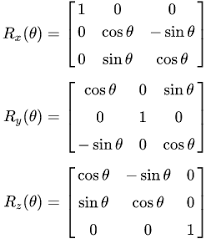 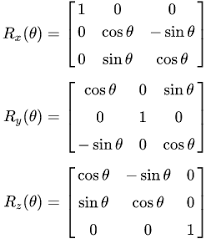 3
T = [Tx, Ty, Tz] = [-0.5, 1.5, 3.0]
-0.5
1.5
2.39 cont
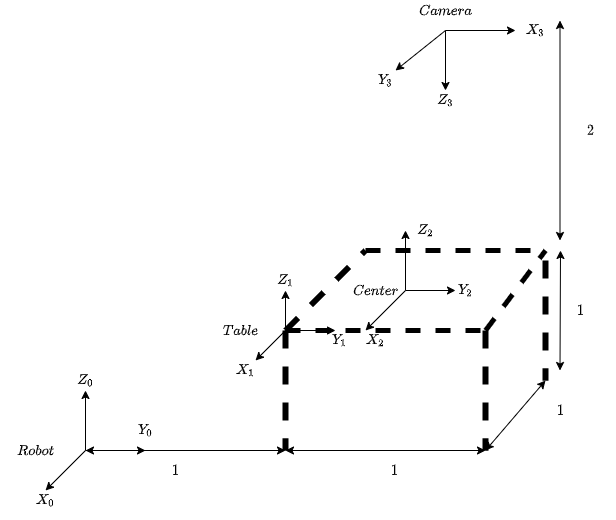 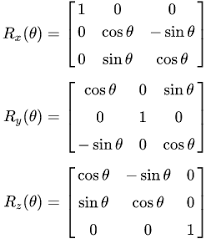 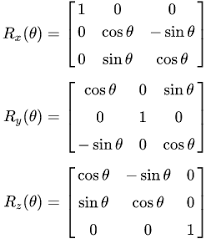 T = [Tx Ty Tz] = [0 0 2]
Next week
Forward kinematics, Denavit Hartenberg